GC - FR – 006     31 - 01 – 2018     Versión 05
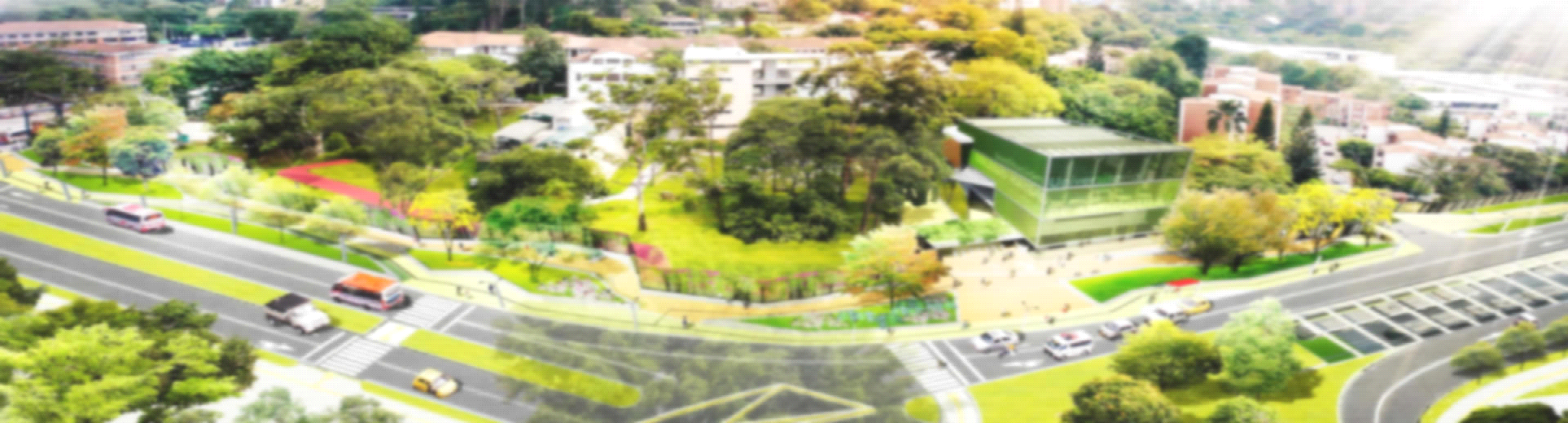 Seminario – taller 
Planeación estratégica - prospectiva. 
Facultad de ciencias sociales

16 de  Agosto de 2019
A manera de provocación
¿ Que es la prospectiva?
¿ Cual es la comprensión que se tiene del futuro ?
¿ Como se relaciona la prospectiva con las ciencias sociales?
Objeto de estudio de la disciplina de la prospectiva.
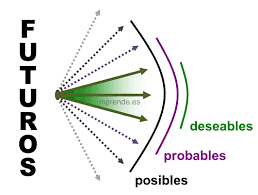 El futuro  
De las ciencias sociales
Luis Gonzalo Tejada Moreno
Es futuro es una  incertidumbre. 
Comprenderlo es clave.
Presenta múltiples posibilidades. 
Su elección es un acto de libertad.
Su construcción se realiza de  manera  consciente, participativa y planeada.
Es un acto político de construcción de poder.
El Futuro de las ciencias sociales
Lo hacen los actores  desde su organización, decisión y acción. 
Es una construcción social y 
colectiva
Es esencialmente  diferente al hoy. 
Es un acto significativo y trascendental.
Se aborda desde sistémico, complejo, holístico. 
Es un acto paradigmático
LARGO PLAZOEL YA Y EL ALLÁ
Se destina el corto plazo al servicio   del  largo plazo.
En el largo plazo es donde se configuran  las acciones profundas.
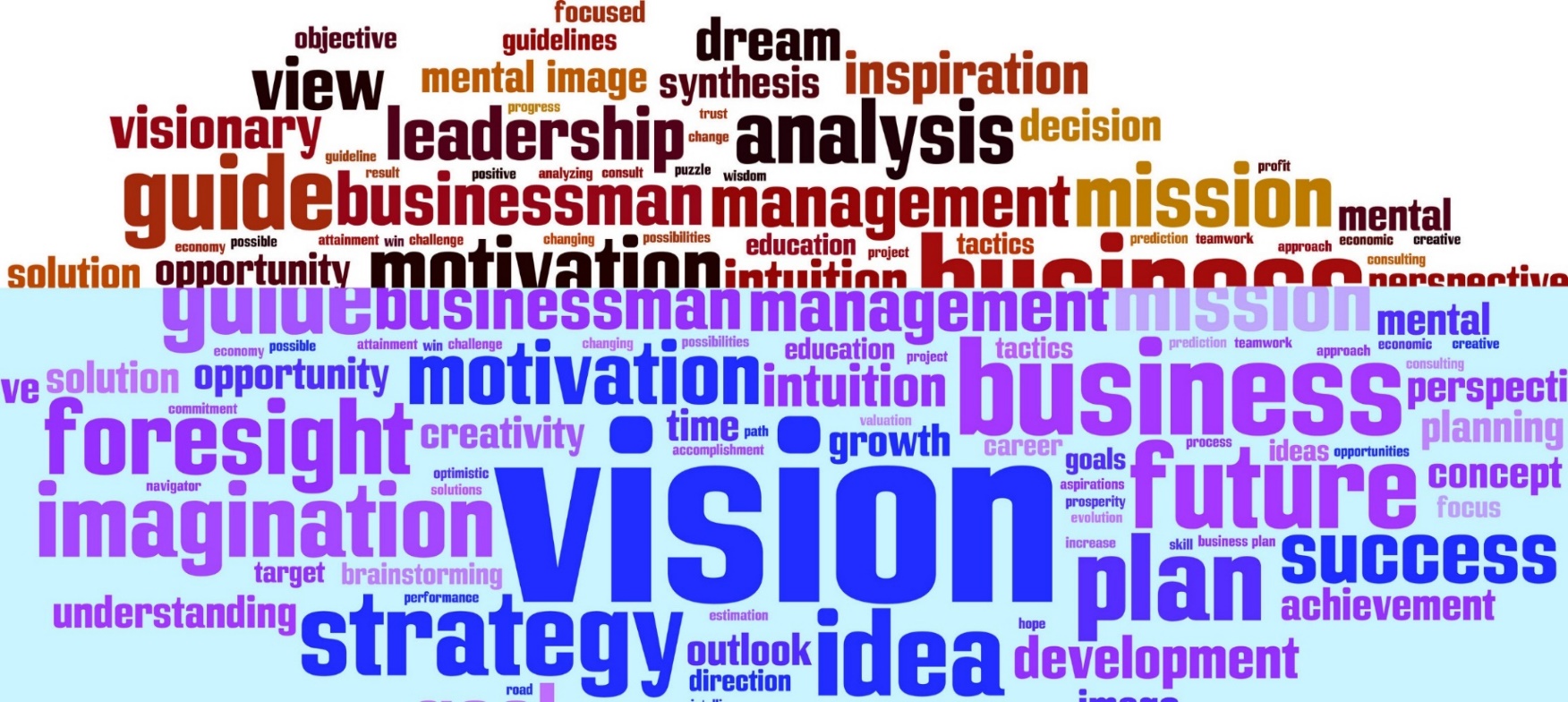 Hacer un cambio en tu vida asusta 
¿Pero sabes que asusta mas?
 Lamentarte de no haberlo hecho.
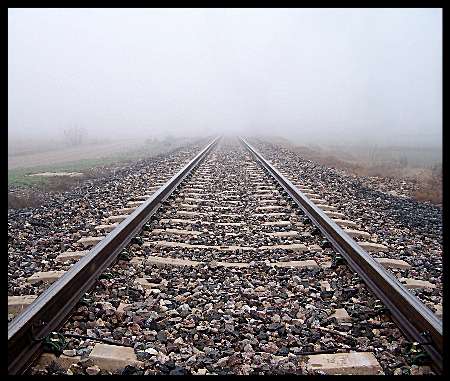 El decálogo de modificaciones significativas para el desarrollo prospectivo
1. Sobre los acumulados
El Hoy
Somos el resultado de las decisiones,
 tomadas o no, ayer, buenas o malas. 
 
y el mañana 
será  resultado de las  decisiones, 
tomadas o no, hoy, buenas o malas.
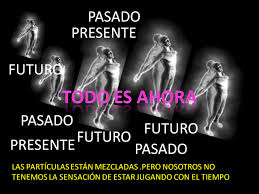 La clave es la construcción de la decisión.
Se trata de  conectar 
el pasado con el presente y el futuro
a través de preguntas de futuro 
hacia las ciencias sociales
2. Relación  de futuro – presente
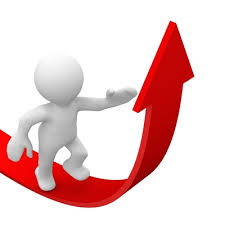 El futuro apuesta de las ciencias sociales  
determina la acción 
de un presente emergente de estas.
Se trata de conectar 
el desarrollo futuro de las ciencias sociales con el presente emergente
La clave es comprender
los posibles futuros.
3. El cambio, la incertidumbre y el riesgo
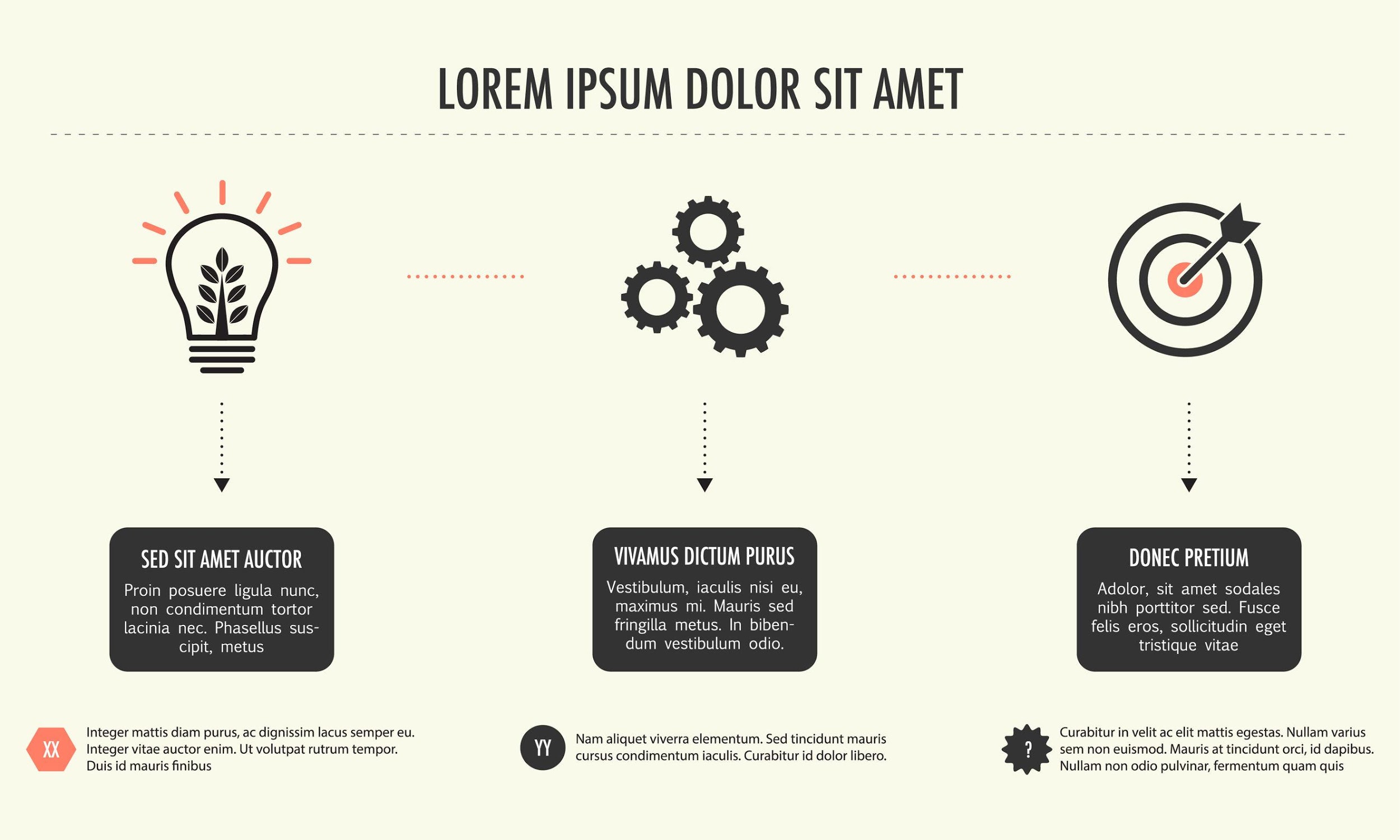 Son los principales insumos
 
para el abordaje de los posibles desarrollos futuros de  las ciencias sociales.
Se pasa de relacionar 

los viejos paradigmas 

con los nuevos paradigmas
La clave es leer los nuevos paradigmas
4. Enfoques para el  desarrollo
El desarrollo del futuro  de las ciencias sociales tiene un carácter integral e integrado 
en dialogo con los actores.
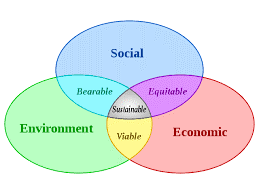 La clave es leer
 
Las ciencias sociales  desde sus concepciones,  
definiciones y dinámicas
Se trata de construir las oportunidades con las ciencias sociales
5. Pensamiento sistémico – complejo y holístico
El futuro de las ciencias sociales
 se construye desde un enfoque 
Sistémico – Holístico – Complejo
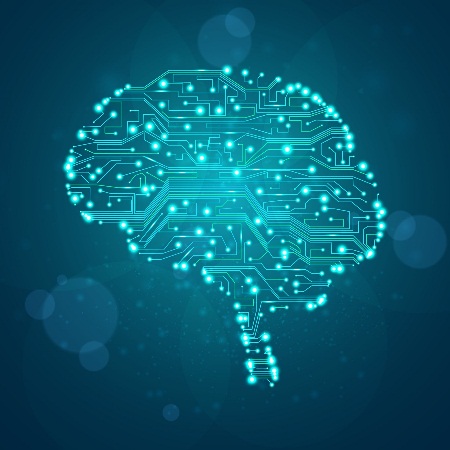 La clave es comprender
  las ciencias sociales como un sistema

Como un todo
Se pasa de miradas fragmentadas, sectoriales
en donde el  todo es la suma de las partes

a miradas  sistémicas y complejas
en donde el todo es la integración de las partes.
6. Sobre los actores sociales
Los  Actores Sociales involucrados con el desarrollo de las ciencias sociales a través de la decisión y su acción 
son sus  arquitectos del futuro
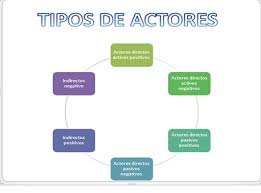 La clave es conocer  

los actores sociales para 
 relacionarlos 
estratégicamente
Se trata de construir 
a una política de alianzas 
estratégica y estructural
 para el desarrollo de las ciencias sociales.
7. Multiplicidad del futuro
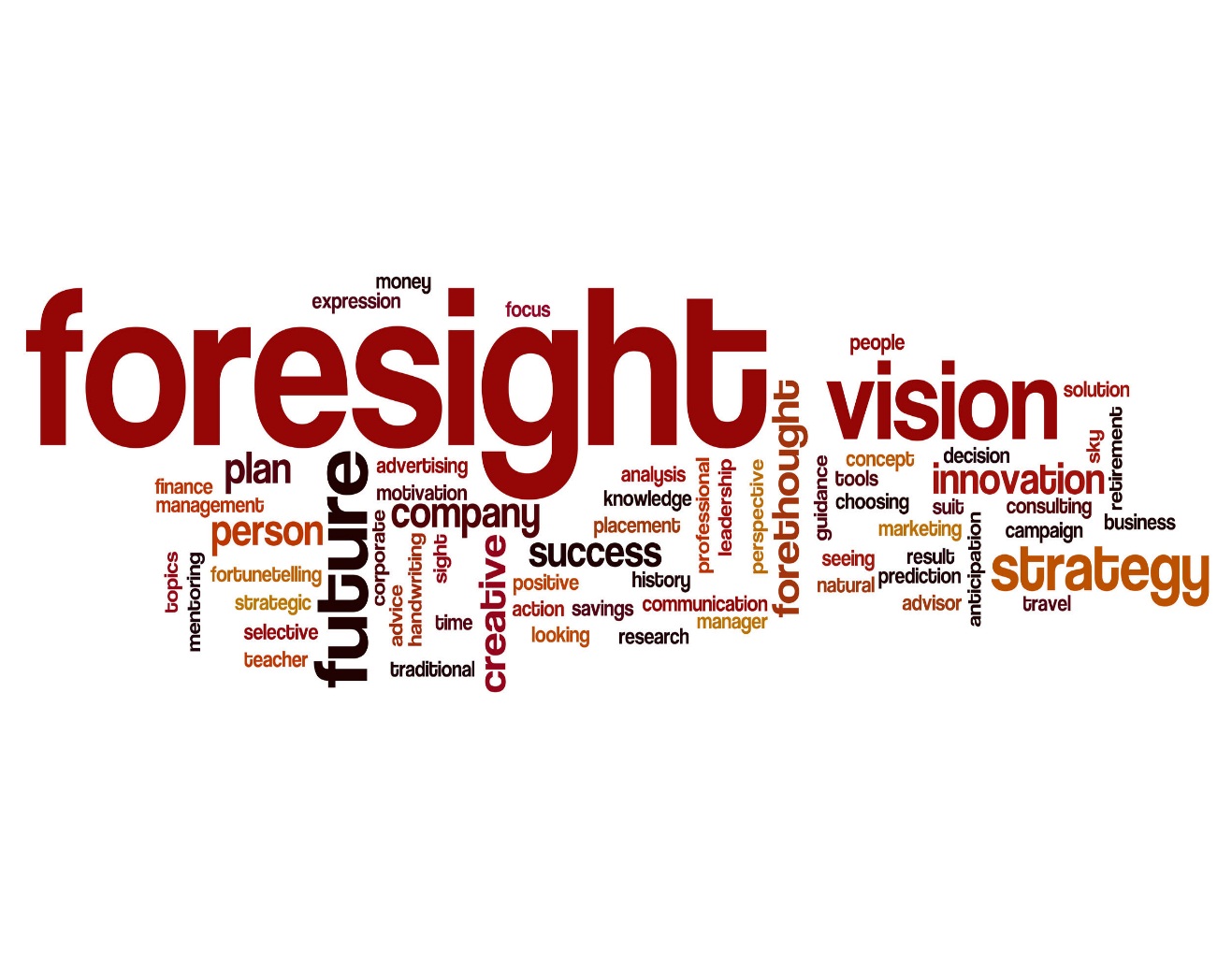 El futuro de las ciencias sociales
 presenta una multiplicidad de opciones 
que invitan a la elección y construcción
Se pasa de mirar el futuro
de manera lineal, determinista
 a una mirada
 múltiple e indeterminada
La clave es conocer  
los múltiples futuro 
y cual será su apuesta, 
su deseo , su anhelo
8. Enfoque estratégico
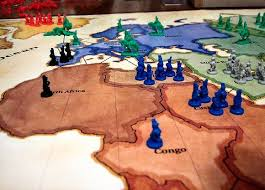 Estrategia como ciencia de articulación
 cierra la brecha entre 
el futuro apuesta y el presente emergente.
La clave es concebir 
la estrategia 
desde las relaciones,
 las articulaciones
Se pasa de concebir la estrategia 
desde la ciencia del conflicto
a la estrategia 
desde la ciencia de la articulación.
9. La vigilancia y la inteligencia
Vigilar  la cotidianidad 
es el soporte de la decisión a los cambios permanentes 
que nos presenta la realidad de las ciencias sociales.
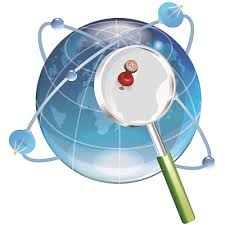 La clave es leer la señales desde los cambios 
para anticiparnos.
Se pasa de tomar decisiones 
soportada en indicadores
 a tomar decisiones  soportadas
en la vigilancia y la inteligencia.
10. Modelo de gestión - Gobernanza
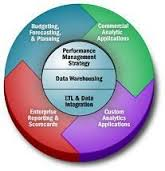 El futuro se construye en la cotidianidad 
a través de una gestión 
planeada, organizada y medida en perspectiva de construir gobernanza democratica.
Se pasa de poseer 
una gestión orientada por los proyectos 
a una gestión orientada por los procesos
La clave es adoptar un modelo de gestión y una gobernanza democrática
Leer destino Colombia 1.
Decisión, voluntad y acción.
¿De dónde venimos?
¿Dónde 
estamos?
Pasado
Presente
Futuro
De manera gráfica
Disruptivo
Anticipación
Hitos y acumulados
Rupturas
Adaptación
Inercia
PASADO
¿De dónde venimos?
PRESENTE
¿Dónde estamos?
FUTURO
¿A dónde podemos y deseamos ir?
Fase 3
Diseño Estratégico
Estrategia
Modelo de gestión
Desarrollo metodología
Diseño de escenarios
Fase 2


Formulación Estratégica
Juego de Actores
Sistema de vigilancia e inteligencia
Priorización
Gobernanza de la apuesta estratégica
Factores de Cambio
Fase 1

Carácter estratégico
PESTEL
Esencia y 
sistema
Retrospectiva